TAXPAYER CHARTER PROJECT
Presented By:
Michael Cadesky
David Russell 
for AOTCA 2014 Conference
Taxpayer Charter Project
Origins of the Project
Collaboration of Organizations
Study Methodology
Model Charter
Preliminary Report
What Comes Next
End Goals
Origins of the Project
Increased compliance burden
Increased complexity of legislation
Increased uncertainty in tax matters
Taxpayer Responsibilities:
Taxpayer Rights
Increasingly limited
Little progress
No agreed on standard across the world
No unified voice
No legal force
Collaboration of Organizations
CFE	 – 	EuropeAOTCA	 – 	Asia PacificSTEP	 – 	Worldwide
500,000 tax advisors
50 countries
73% of world GDP
WORLDWIDE COVERAGE
Total Membership: over 500,000 worldwide (combined)
OVERLAP OF INTERESTS
AOTCA
CFE
STEP
STEP overlaps with AOTCA/CFE in private client areas.
Committee of 9 peopleCFE/AOTCA/STEP
Authors	 – 	3 persons CFE/AOTCA/STEP
CFE	 – 	Ian HayesAOTCA	 – 	David RussellSTEP	 – 	Michael Cadesky
Website	
Support staff	 – 	research	 – 	editorial
Study Methodology
Library of Research Materials
Compiled Extensive Survey
37 Countries Responded
164 Questions
Over 6,000 Answers
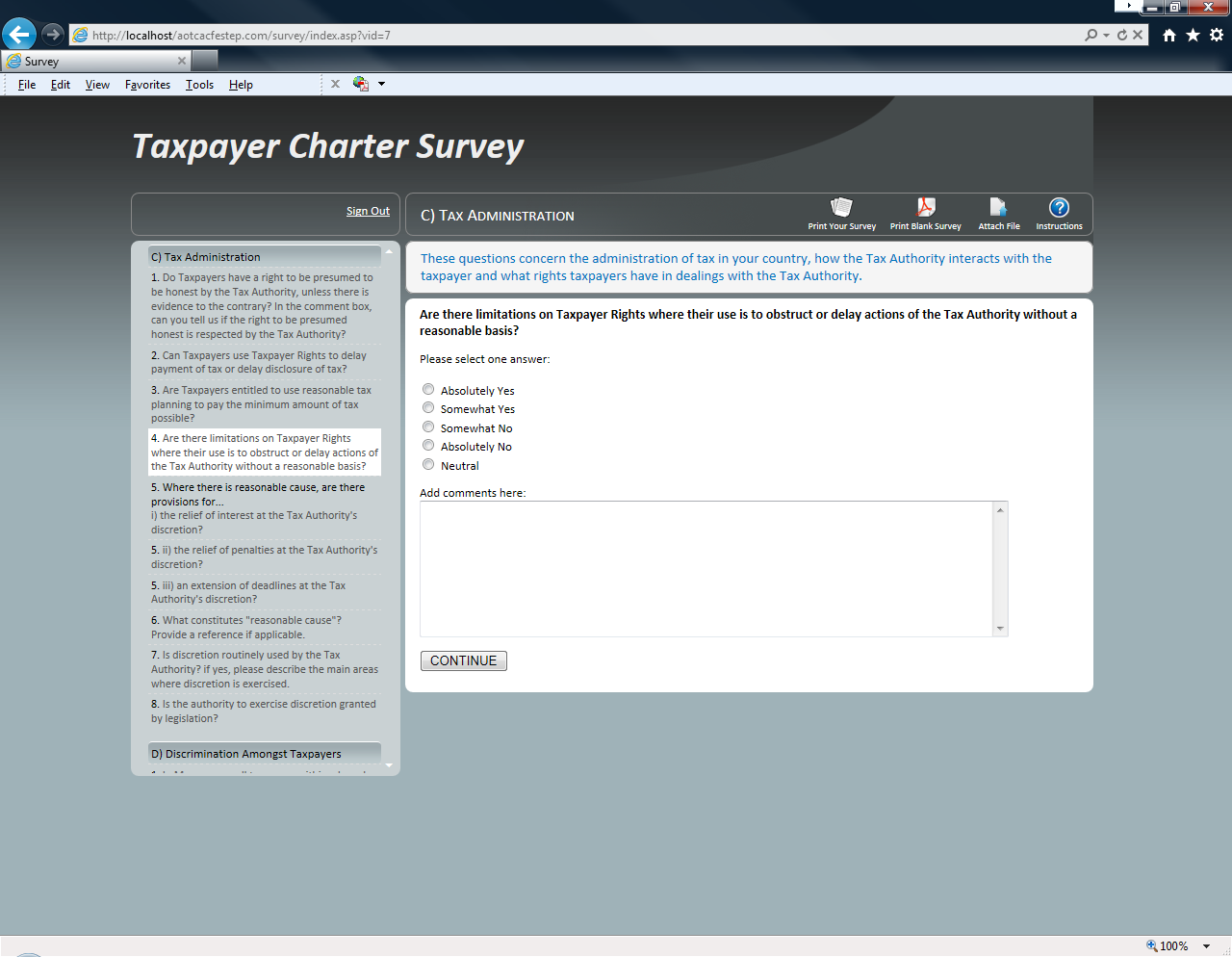 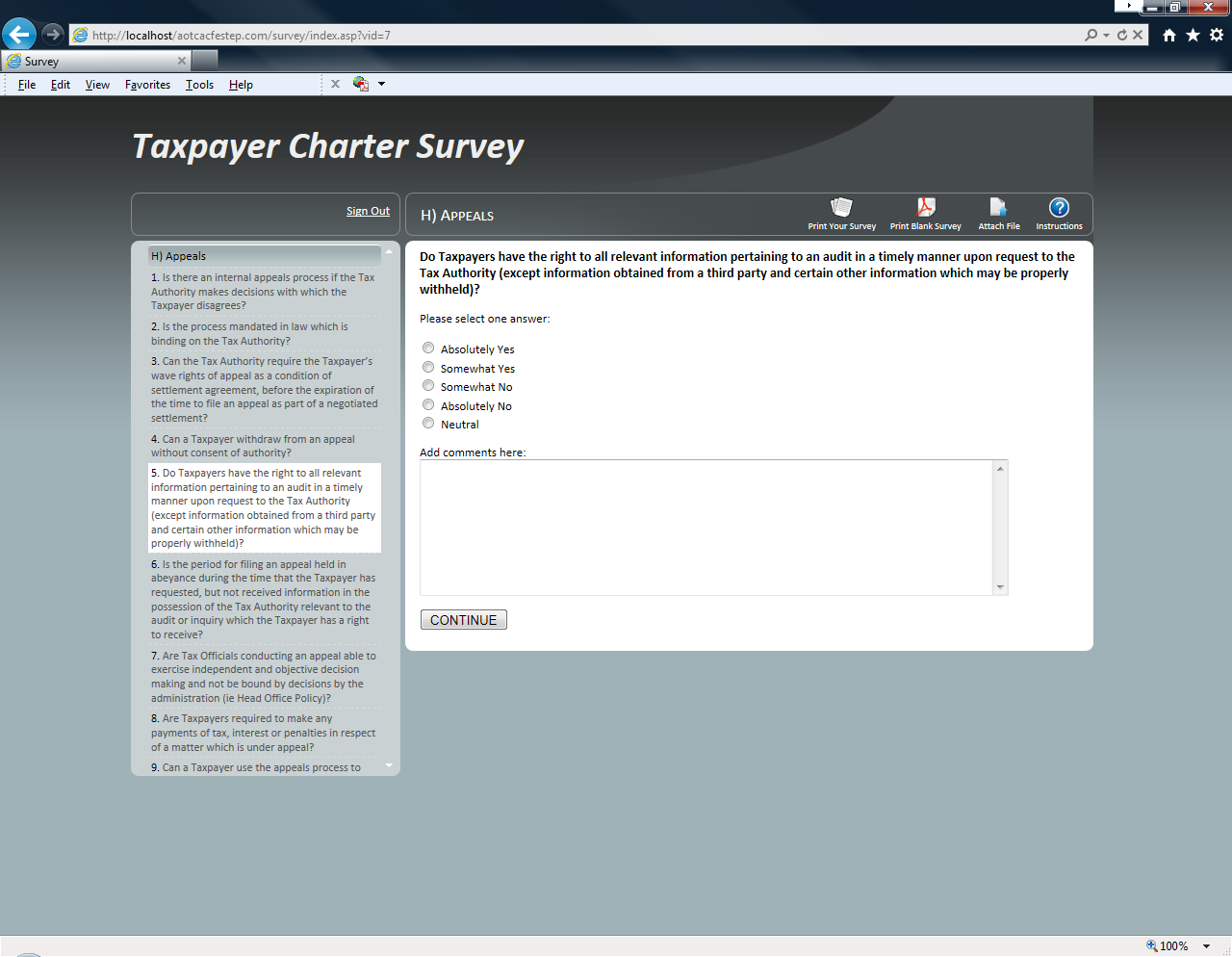 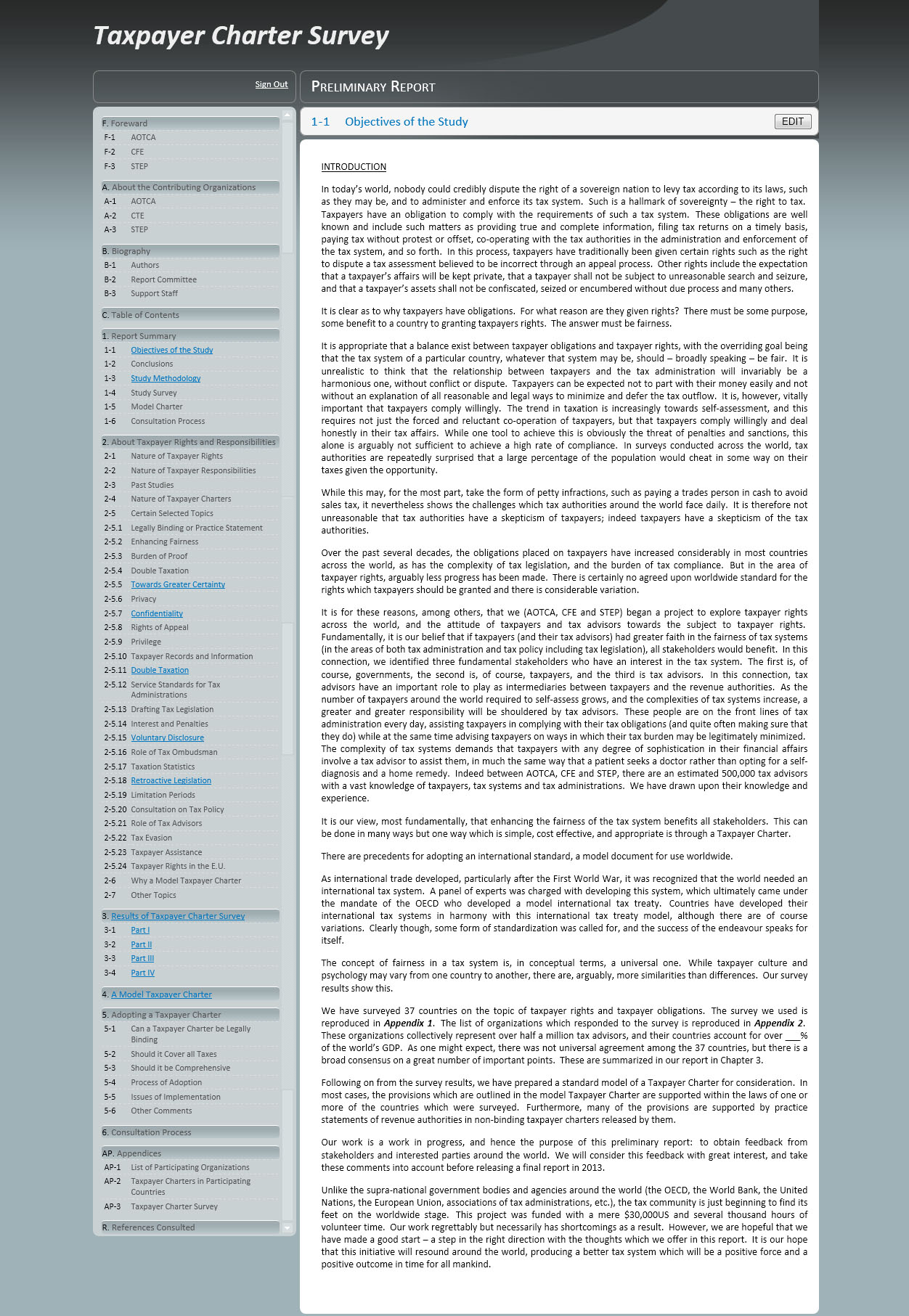 Model Charter Developed
Refined by Survey Results

Test of Validity (Charter  Survey)
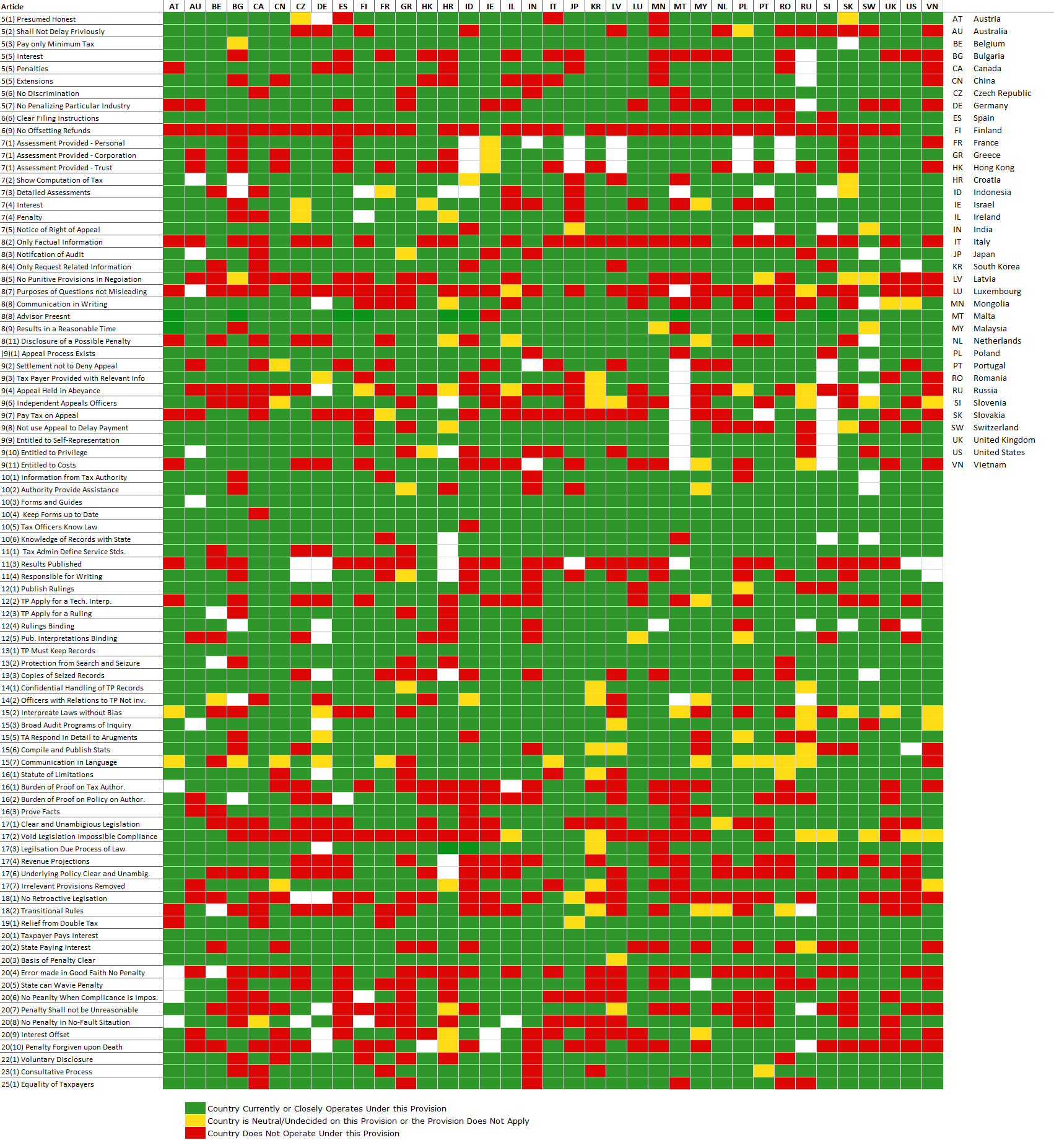 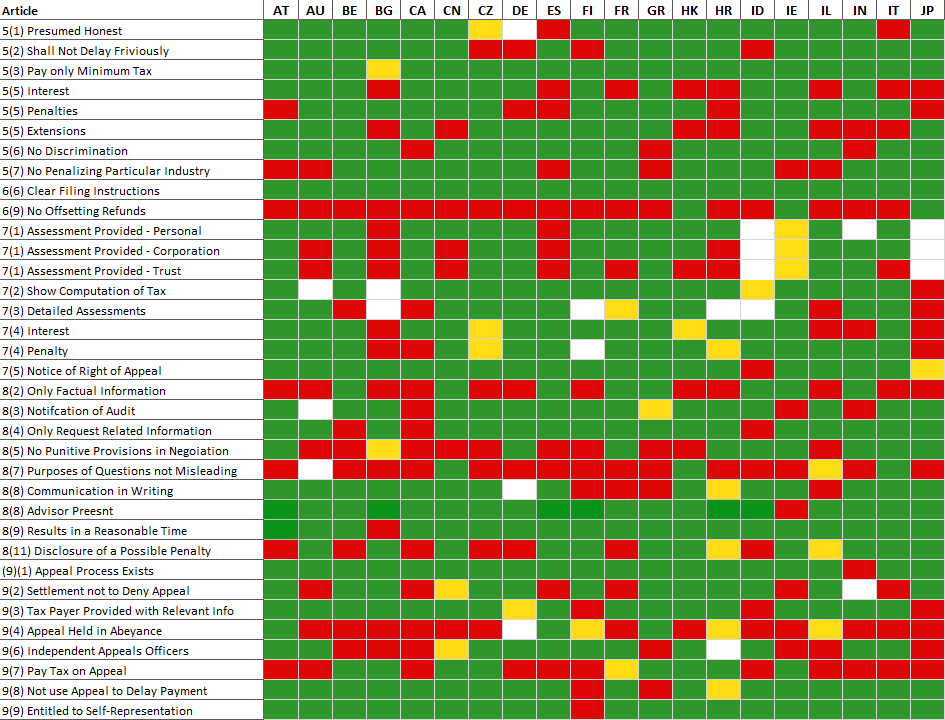 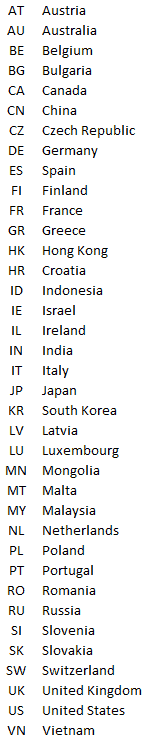 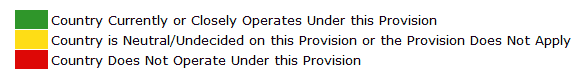 Preliminary Report
Length	 –	200 pages
Form	 –	soft cover book
Distribution	 –	Finance and Revenue			Ministers, Commissioners, Deputies			in 37 countries		 –	OECD		 –	E.U. Parliament		 –	United Nations		 –	IMF		 –	World Bank		 –	AOTCA/CFE/STEP		 –	Media
Visits
E.U. Parliamentary Committee on Taxpayer Code
OECD (Pascal Saint-Amans)
UN (Committee of Experts on International Cooperation in Tax Matters)
10/13/2014
Feedback
OECD Letter		- should be principles based
					- tax advisors should have 				  more responsibilities
					- should consider enhance 			  	  relationship
					- uses old fashioned 					  confrontational approach to 				  tax administration

Certain Countries	- U.K.
					- Indonesia
10/13/2014
Next Steps
Final Report
Guiding Principles at the Beginning 
Expanded Provisions on Tax Advisors
But otherwise will be similar
Early 2015
10/13/2014
End Goals
Adoption as worldwide standard
Project to give Tax Profession a Worldwide voice
Improve Relationships between Taxpayers, Tax advisors and Tax Administrations
10/13/2014